Дополнительная информация
Основные социально значимые показатели
Среднемесячная номинальная начисленная заработная плата
Меры социальной поддержки
Основные характеристики бюджетов сельских поселений Кемеровского муниципального района на 2014 год
Информационные сайты Кемеровского муниципального района
Вопросы и предложения
1
Дополнительная информация
Основные социально значимые показатели 2013 года
2
Дополнительная информация
Основные социально значимые показатели 2013 года
3
Дополнительная информация
Основные социально значимые показатели 2013 года
4
Дополнительная информация
Основные социально значимые показатели 2013 года
5
Дополнительная информация
Среднемесячная номинальная начисленная заработная плата
рублей
6
* -  целевые показатели по Кемеровскому району
 в графе Кемеровская область указано среднеобластное  значение
Меры социальной поддержки
Дополнительная информация
Меры социальной поддержки многодетных семей
7
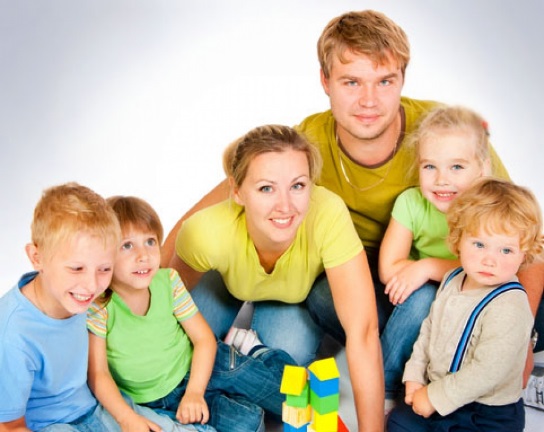 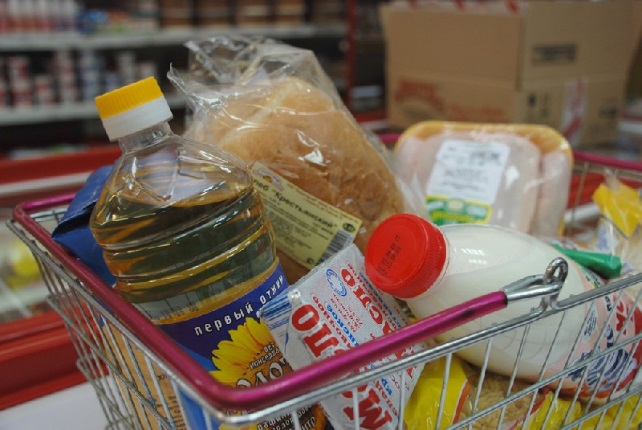 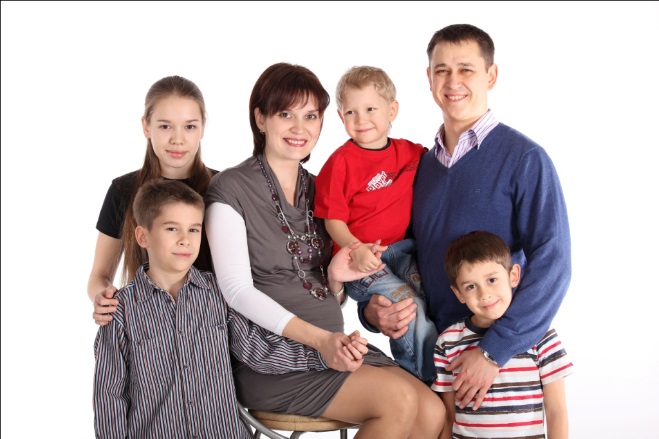 Меры социальной поддержки
Дополнительная информация
Меры социальной поддержки малоимущих семей
8
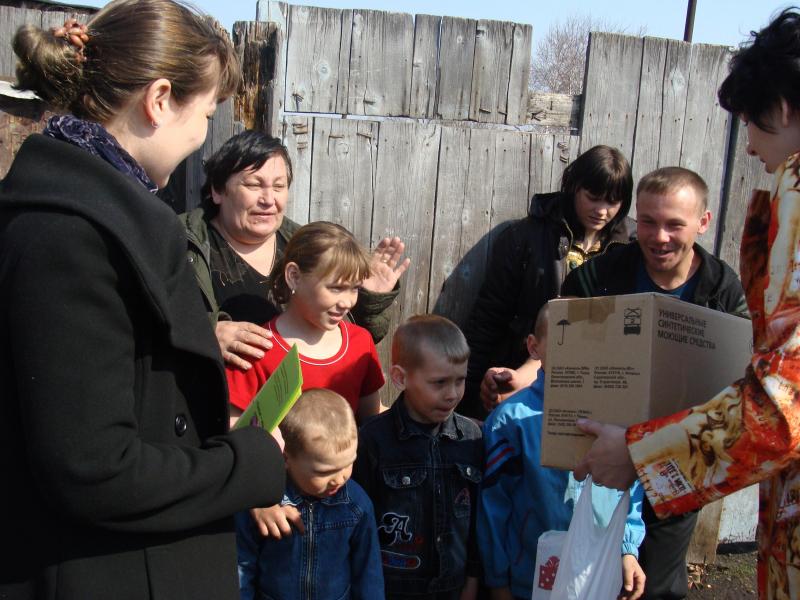 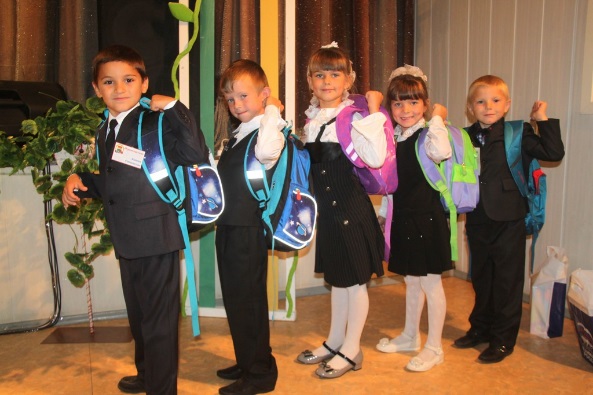 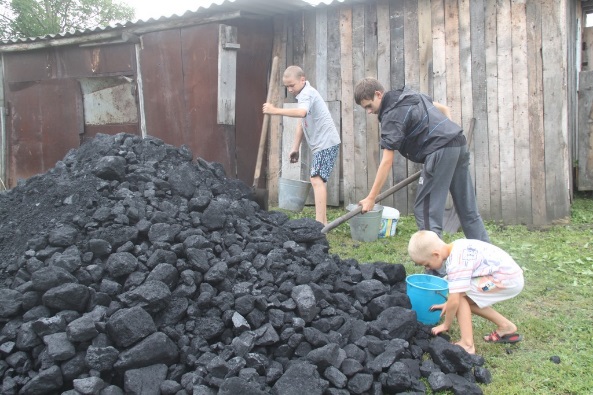 Меры социальной поддержки
Дополнительная информация
Меры социальной поддержки детей-сирот и детей, оставшихся без попечения родителей
9
Меры социальной поддержки
Дополнительная информация
Меры социальной поддержки детей-сирот и детей, оставшихся без попечения родителей
10
Меры социальной поддержки
Дополнительная информация
Меры социальной поддержки семей, имеющих детей
11
Меры социальной поддержки
Дополнительная информация
Меры социальной поддержки семей, имеющих детей
12
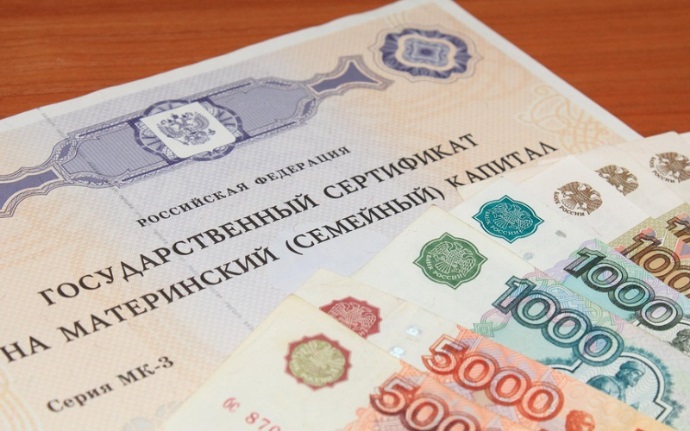 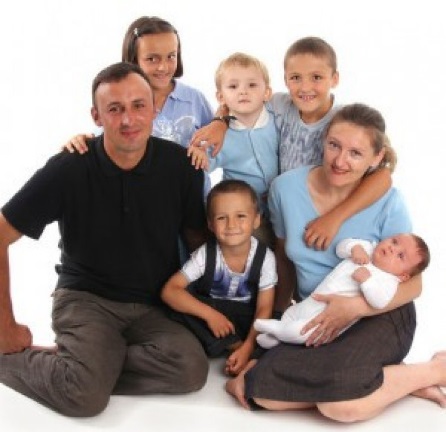 Меры социальной поддержки
Дополнительная информация
Меры социальной поддержки отдельных категорий граждан
13
Меры социальной поддержки
Дополнительная информация
Меры социальной поддержки отдельных категорий граждан
14
Меры социальной поддержки
Дополнительная информация
Меры социальной поддержки отдельных категорий граждан
15
Меры социальной поддержки
Дополнительная информация
Меры социальной поддержки отдельных категорий граждан
16
Меры социальной поддержки
Дополнительная информация
Меры социальной поддержки отдельных категорий граждан
17
Основные характеристики бюджетов сельских поселений Кемеровского муниципального района на 2014 год
Дополнительная информация
тыс. рублей
18
Дополнительная информация
Информационные сайты Кемеровского муниципального района
Администрация Кемеровского муниципального района http://www.akmrko.ru
Совет народных депутатов Кемеровского района http://snd-kmr.ru
Портал земельно-имущественных услуг http://zemkemr.ru
19
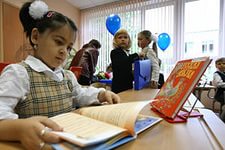 Управление образования http://kemobr.ru
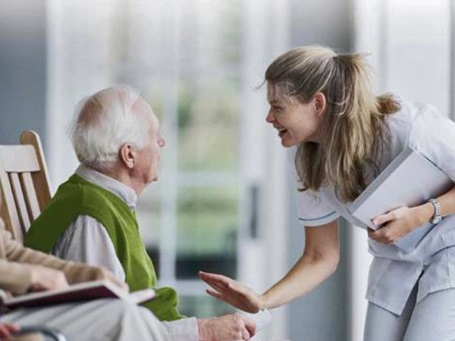 Управление социальной защиты населения http://www.akmrko.ru/administraciya/soc/soc-szso.php
Дополнительная информация
Вопросы и предложения
С целью улучшения информации, размещаемой в бюджете для граждан, вопросы и предложения Вы можете направлять в администрацию Кемеровского муниципального района по адресу http://feedback.akmrko.ru
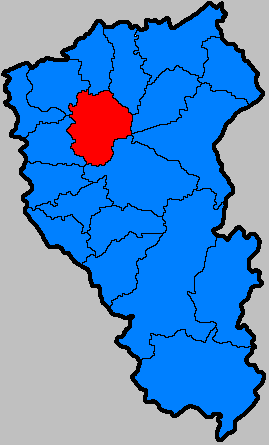 20
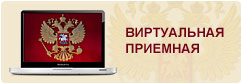